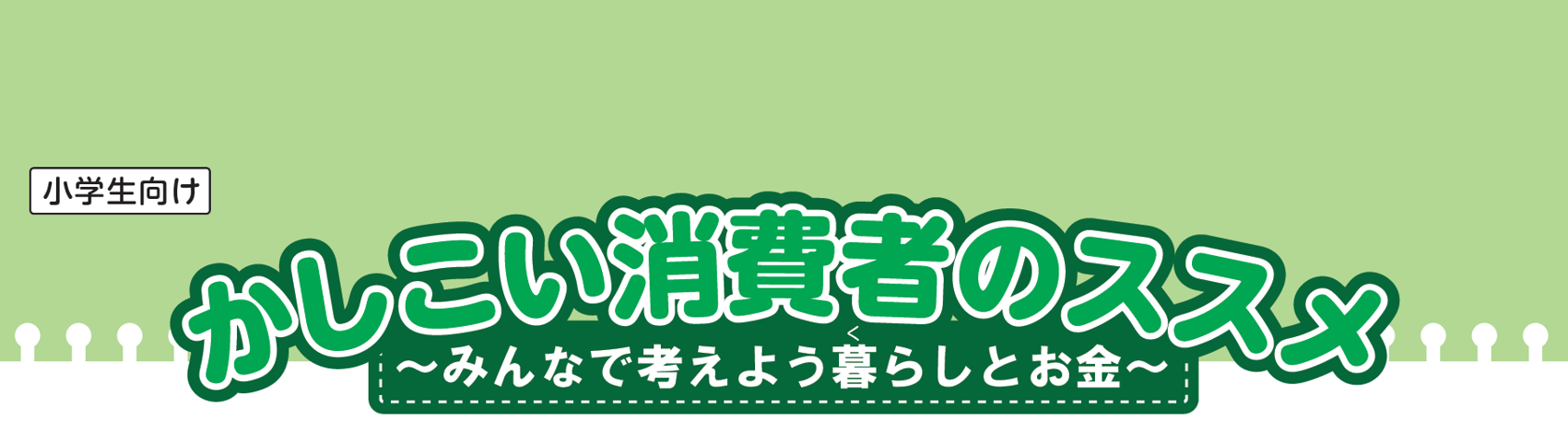 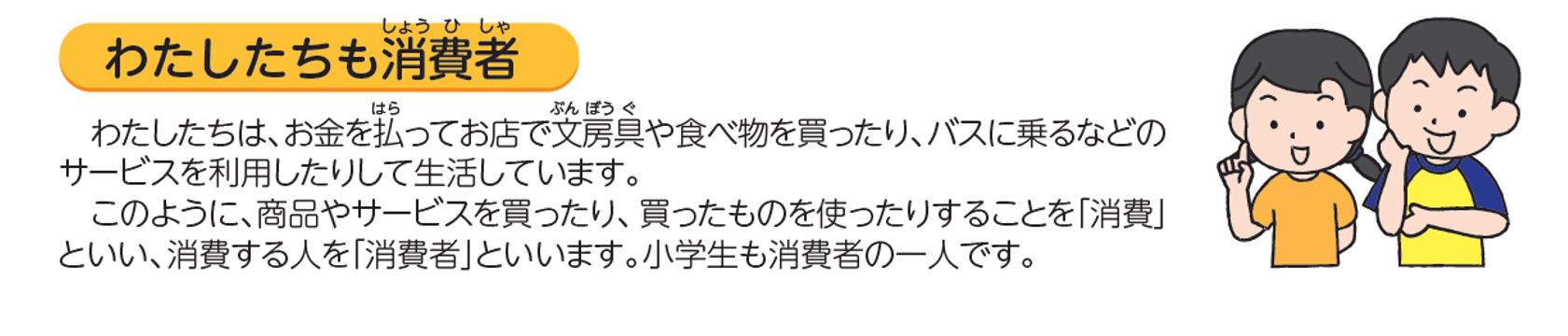 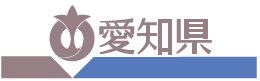 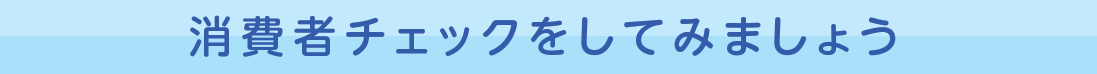 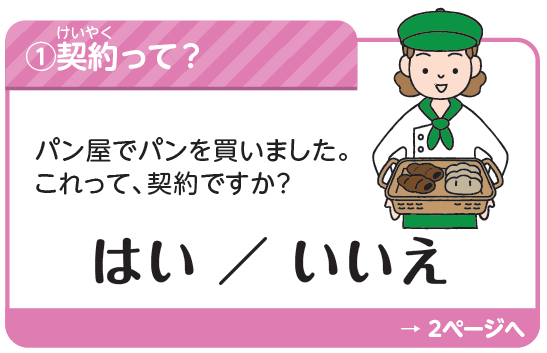 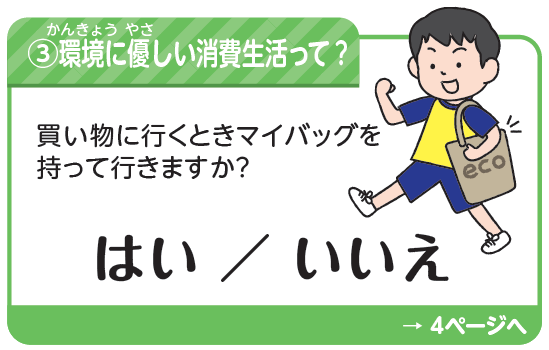 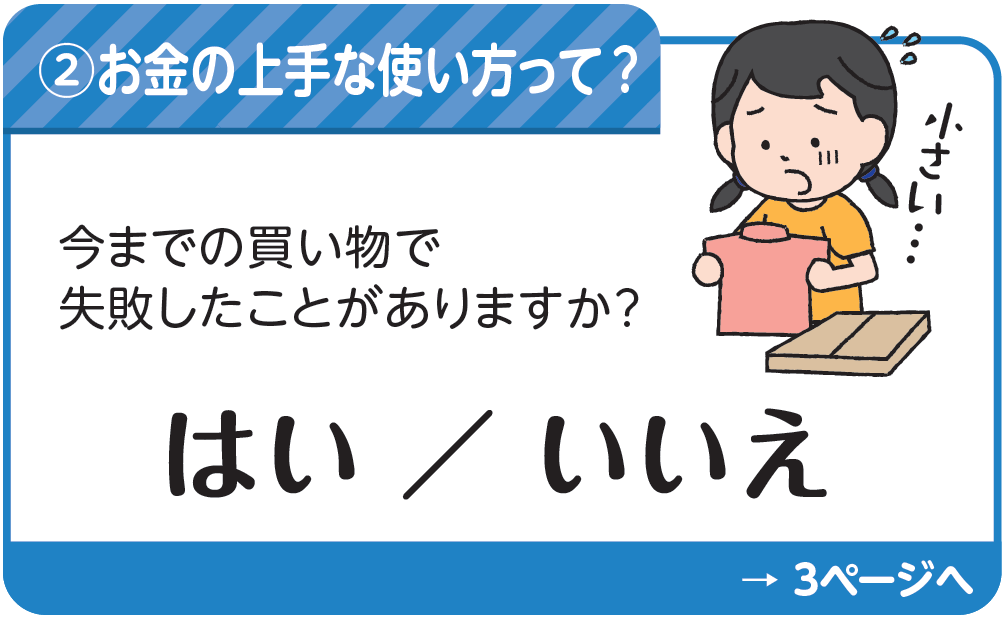 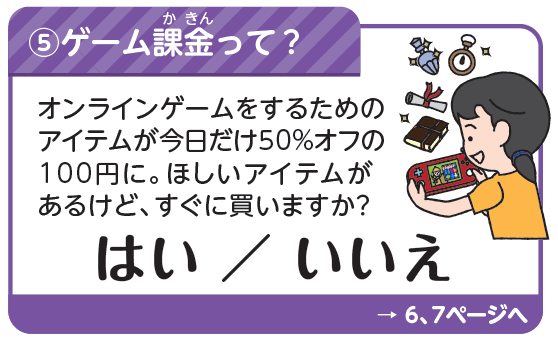 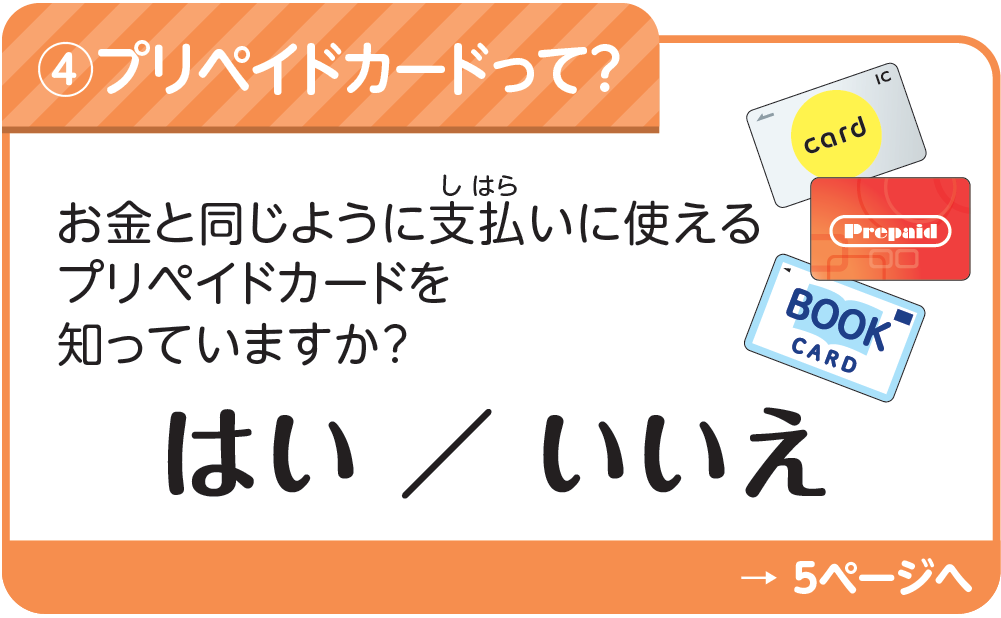 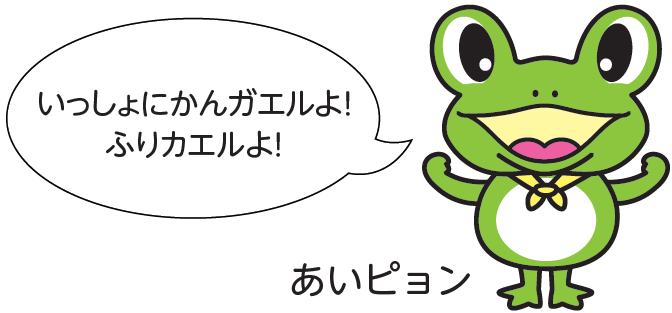 小学生向け「かしこい消費者のススメ」 愛知県県民生活課
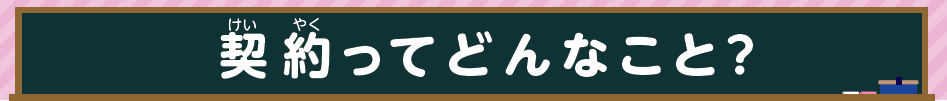 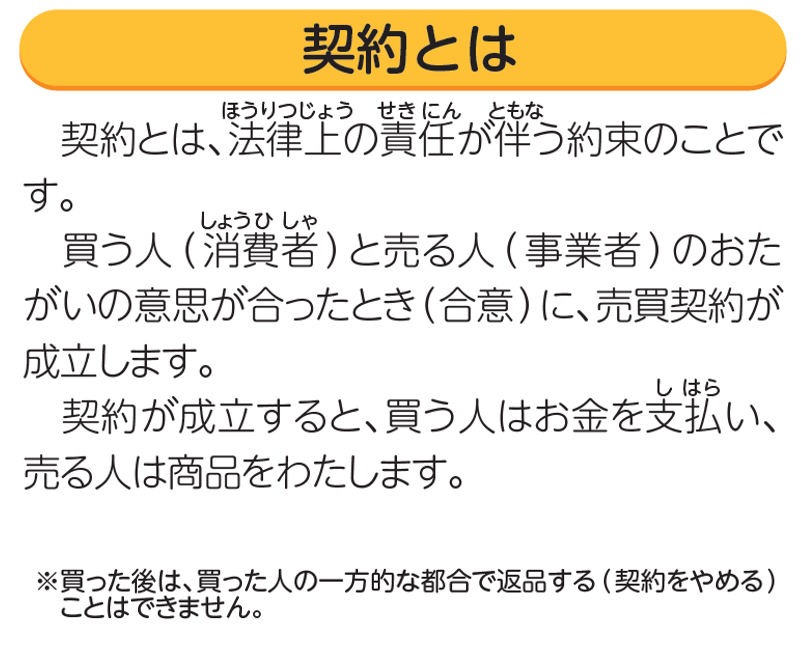 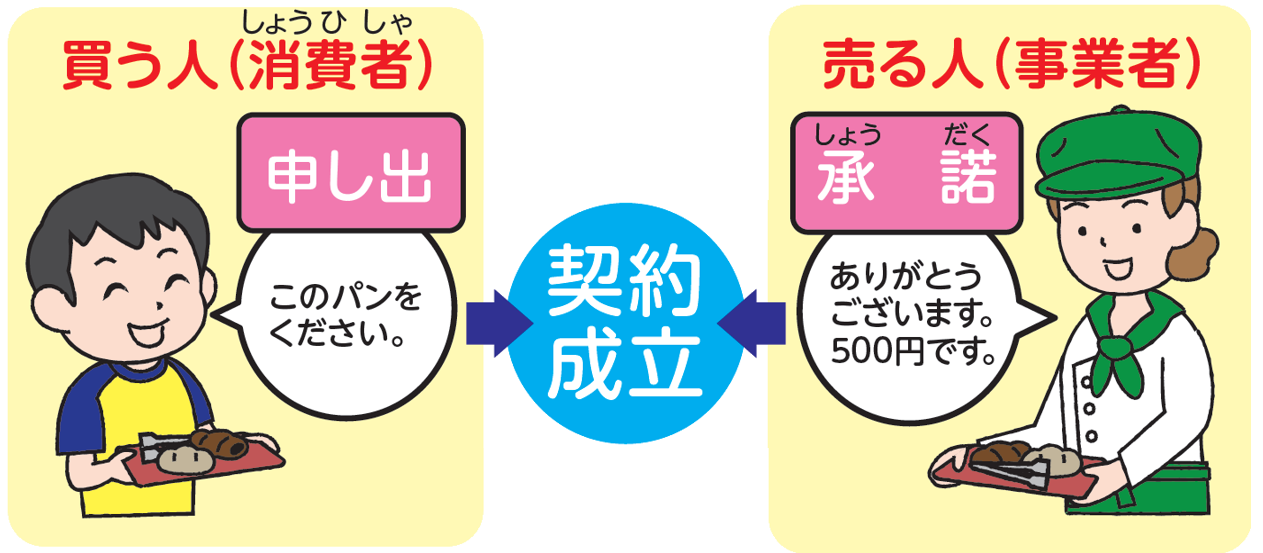 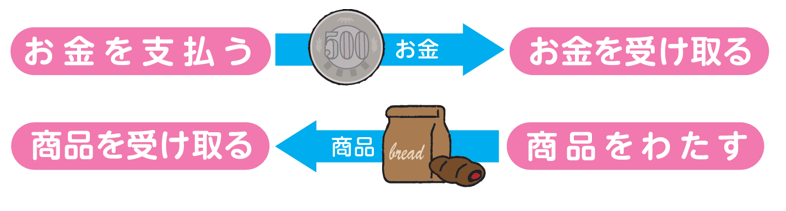 小学生向け「かしこい消費者のススメ」 愛知県県民生活課
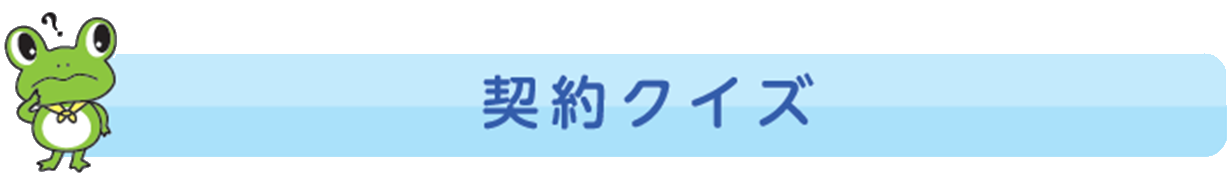 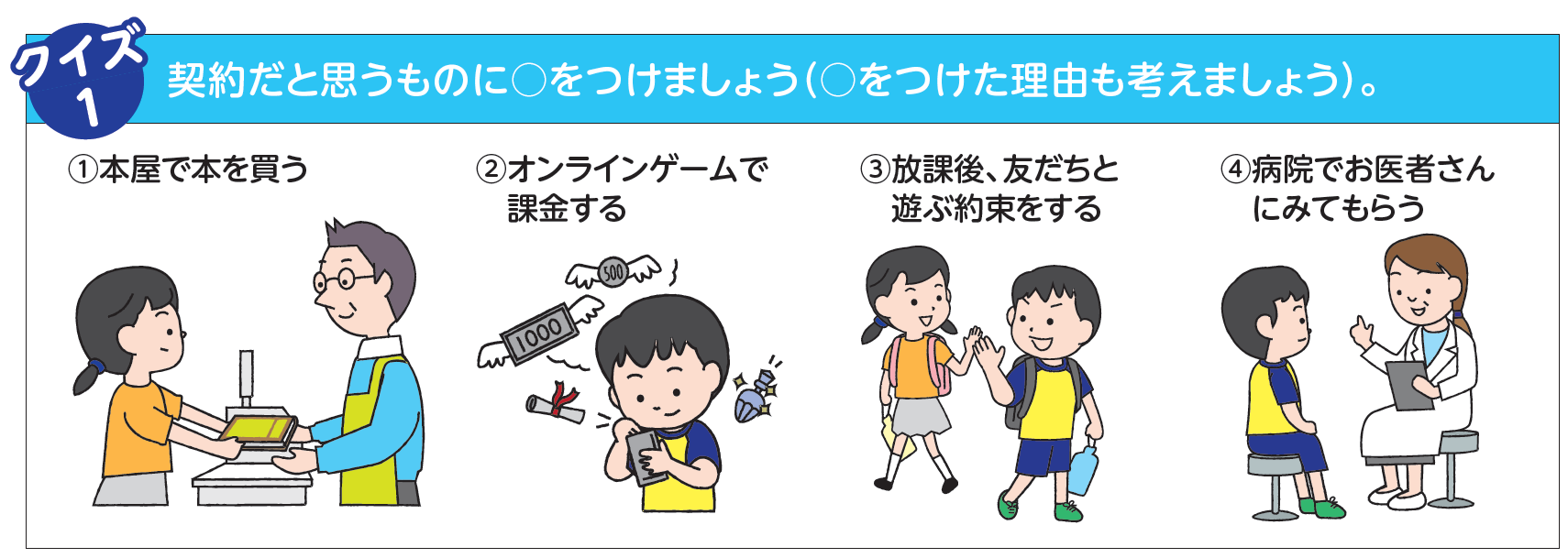 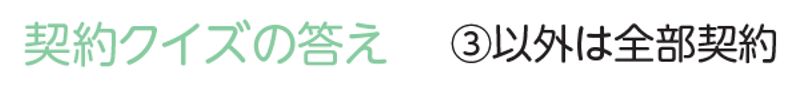 小学生向け「かしこい消費者のススメ」 愛知県県民生活課
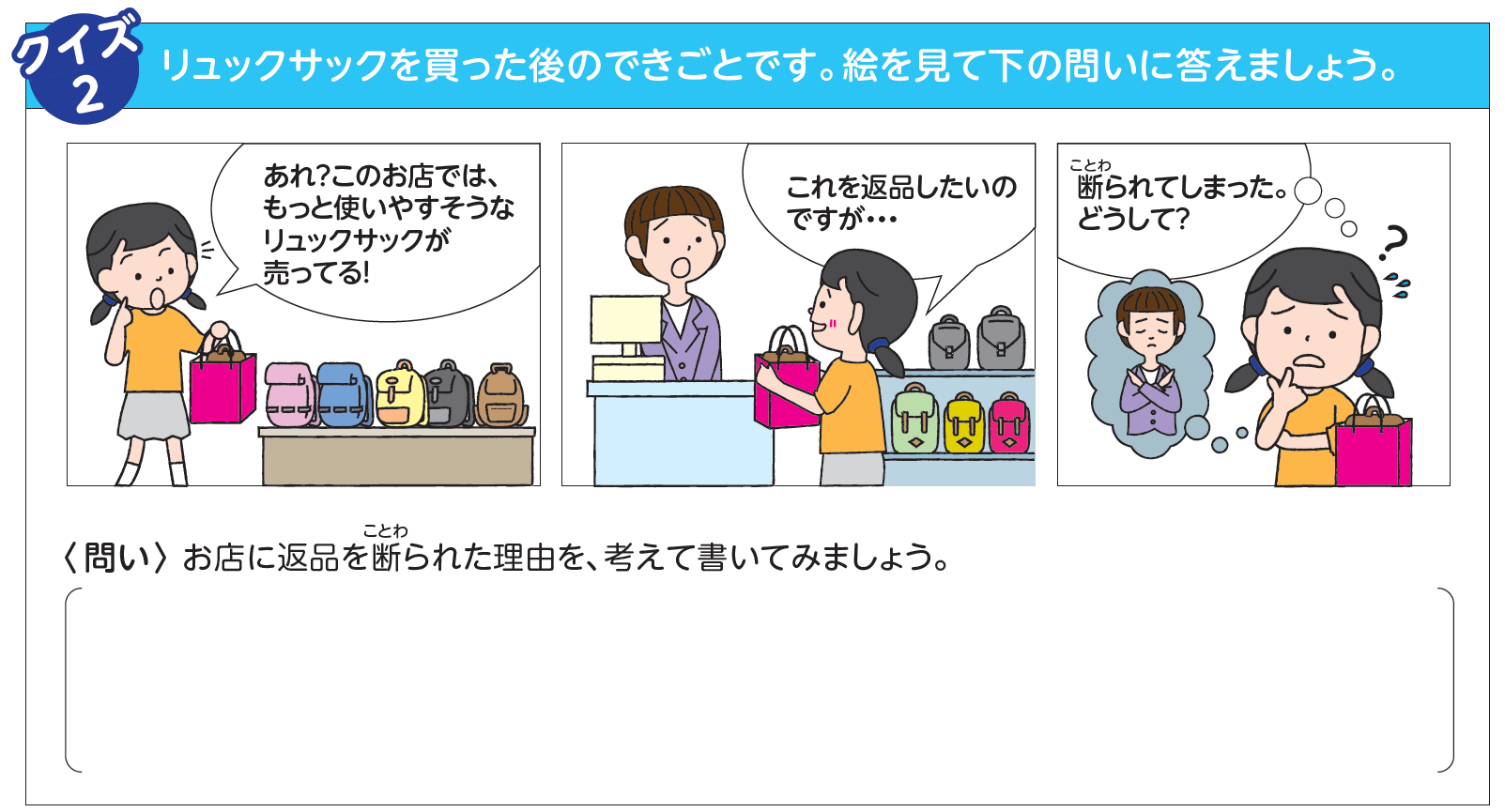 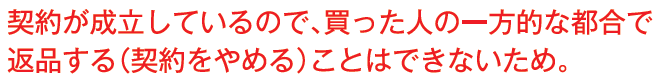 小学生向け「かしこい消費者のススメ」 愛知県県民生活課
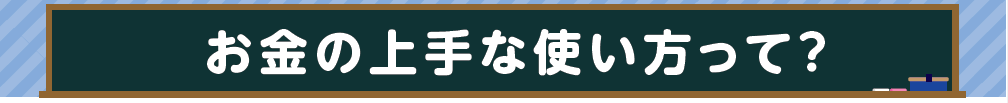 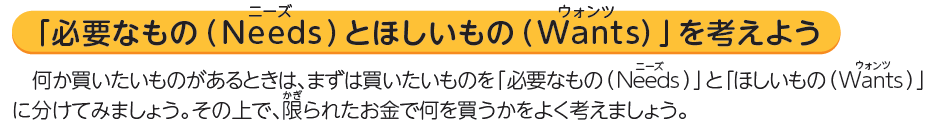 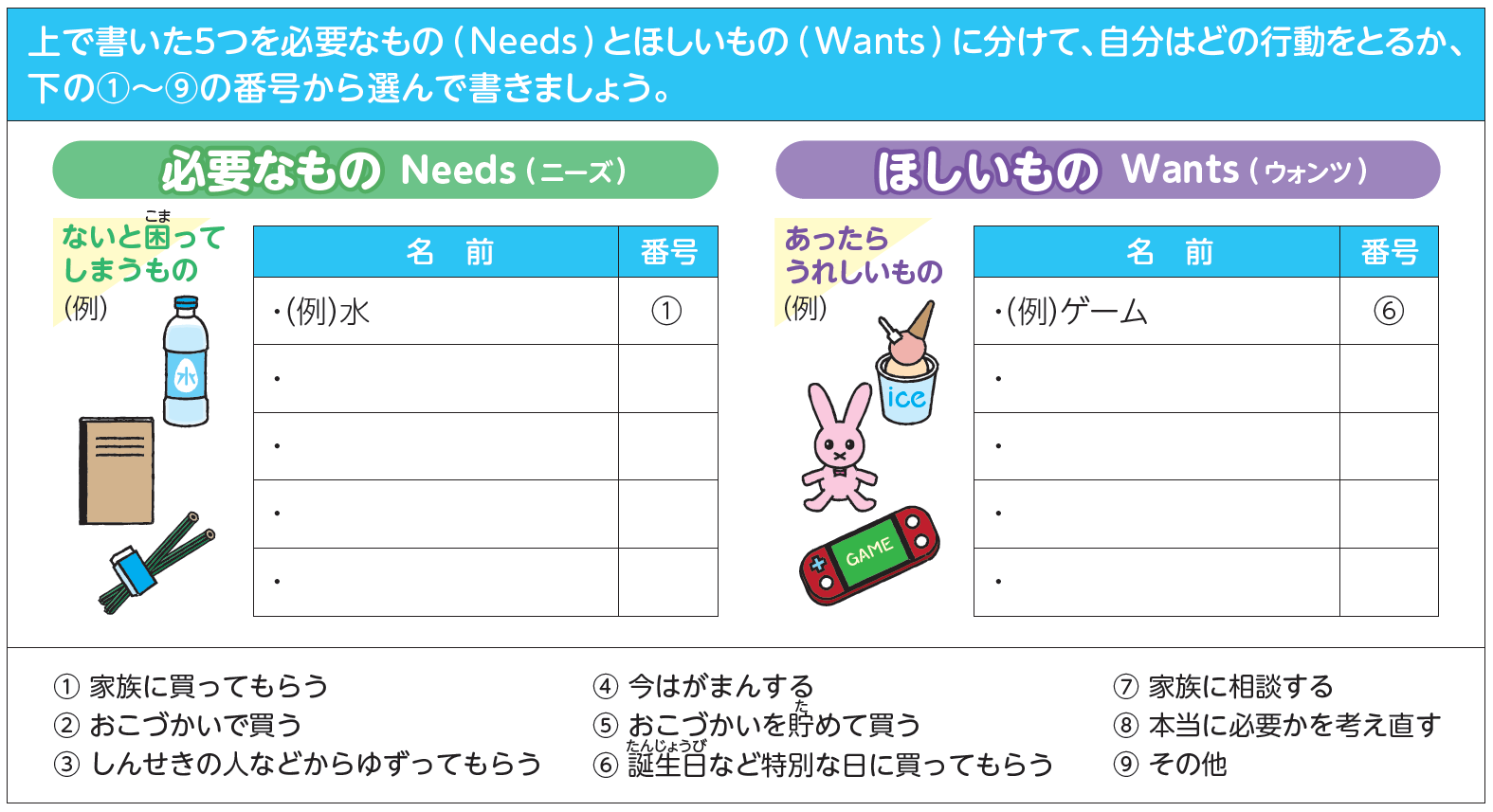 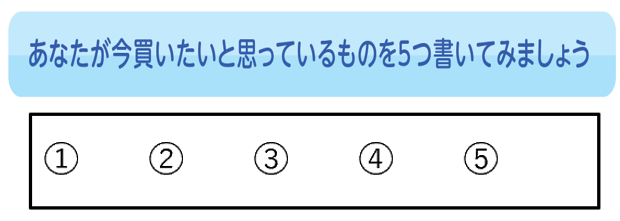 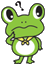 小学生向け「かしこい消費者のススメ」 愛知県県民生活課
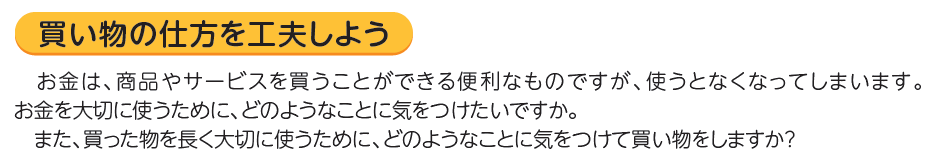 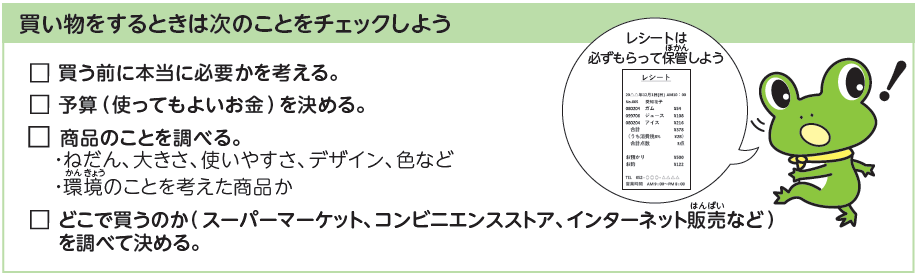 小学生向け「かしこい消費者のススメ」 愛知県県民生活課
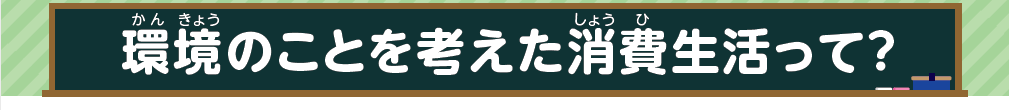 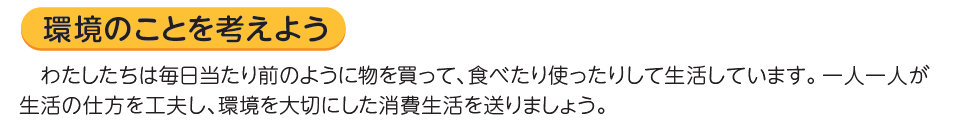 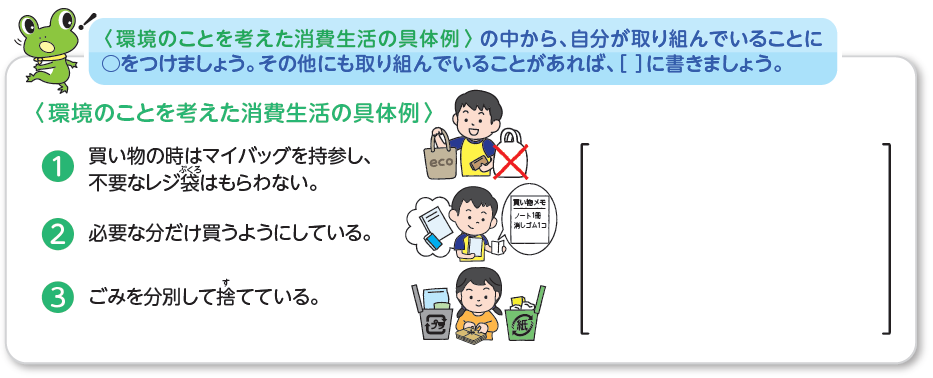 小学生向け「かしこい消費者のススメ」 愛知県県民生活課
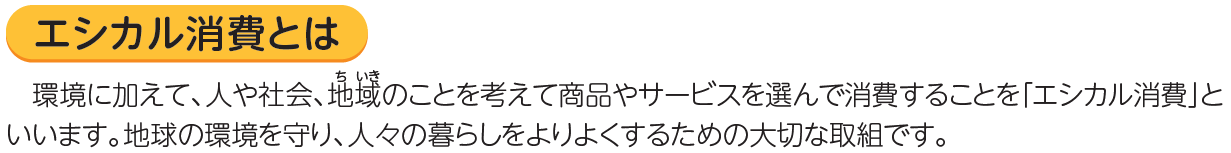 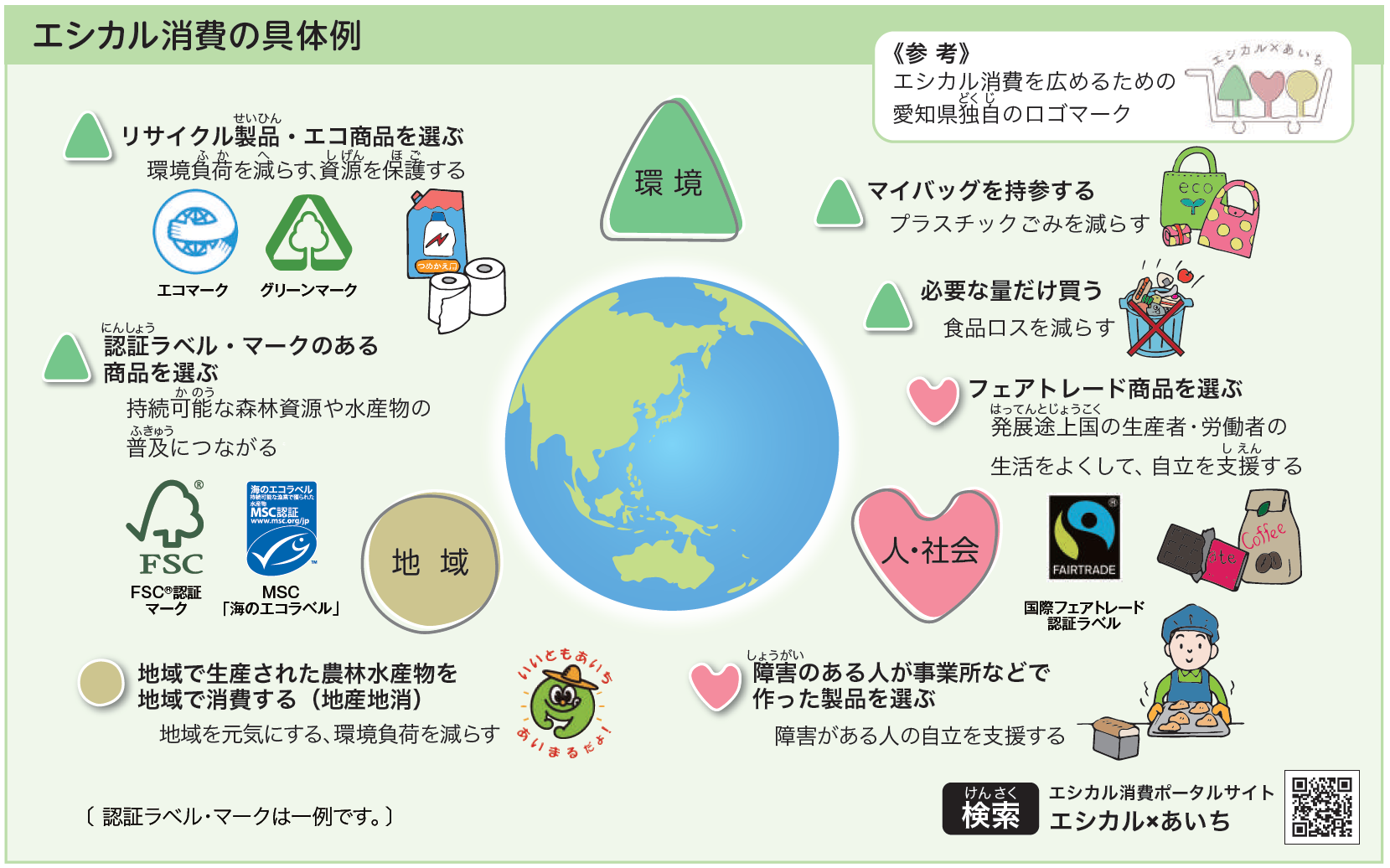 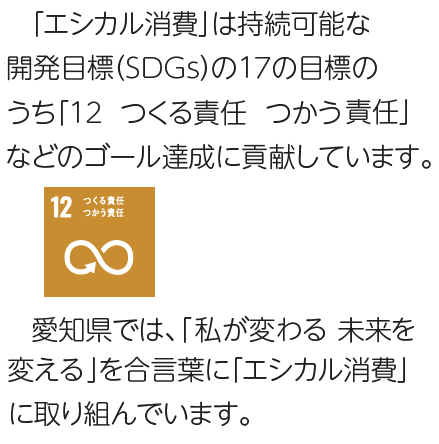 小学生向け「かしこい消費者のススメ」 愛知県県民生活課
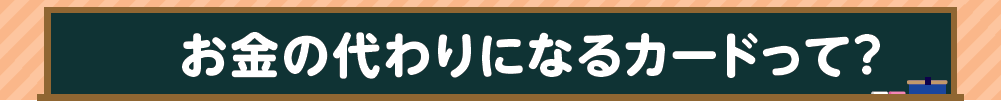 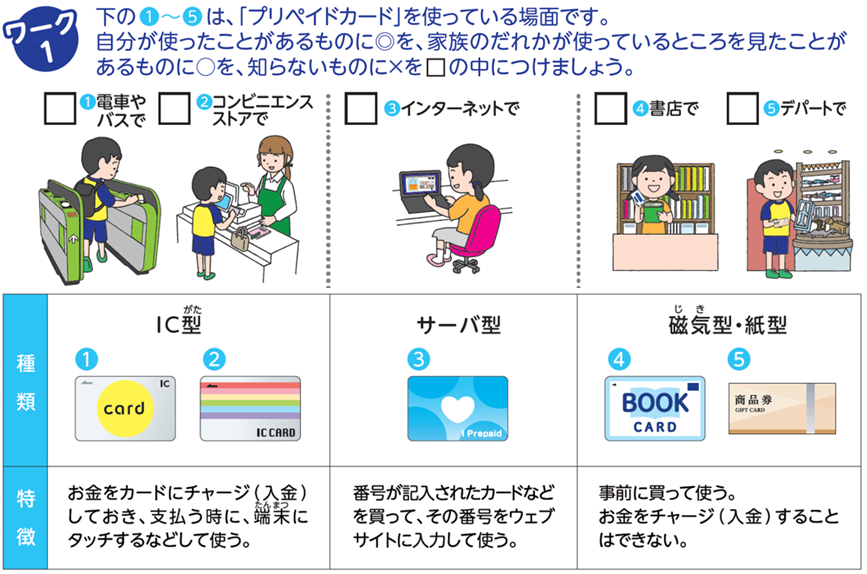 小学生向け「かしこい消費者のススメ」 愛知県県民生活課
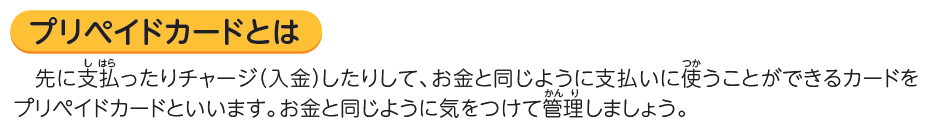 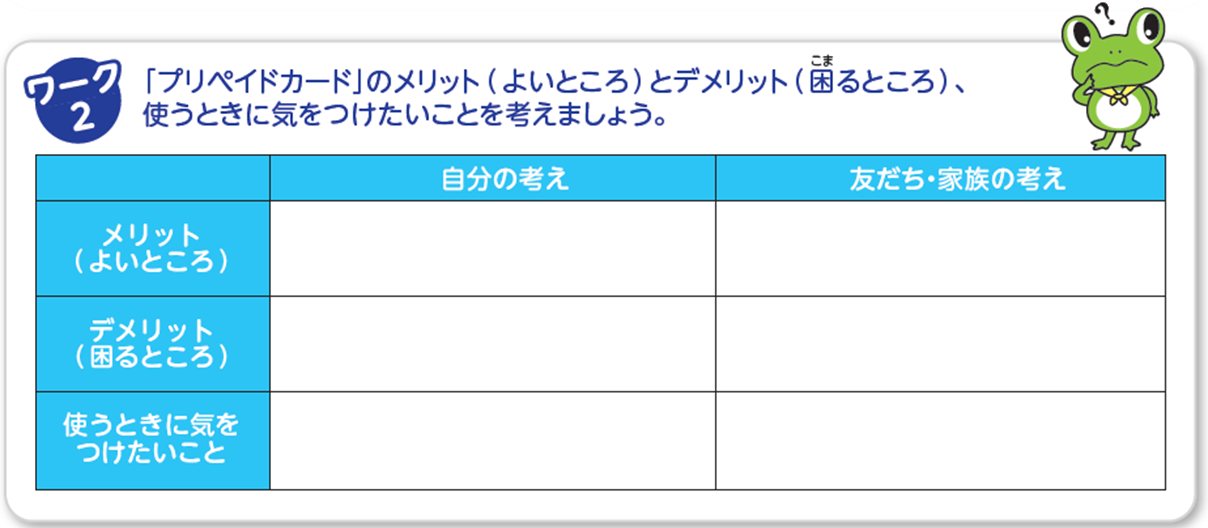 例
　
・財布にお金が無くても良い
・おつりをもらう必要が無い
・ポイントがつく                      　　　　　　など
・残っている金額が分かりにくい
・使えないお店もある 　　　　　　　など
・お金と同じように大切にする
・なくさないようにする　 　　　　　など
小学生向け「かしこい消費者のススメ」 愛知県県民生活課
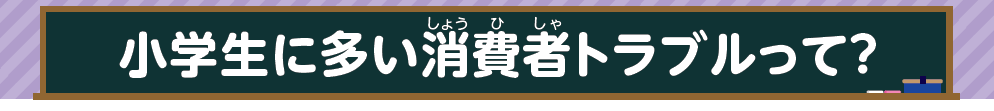 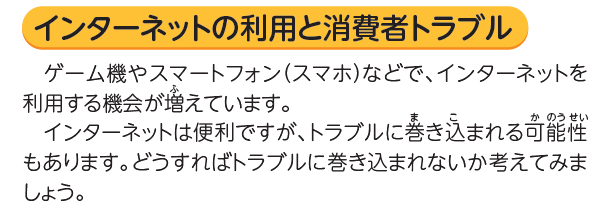 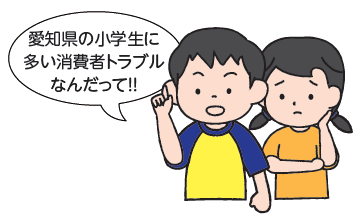 小学生向け「かしこい消費者のススメ」 愛知県県民生活課
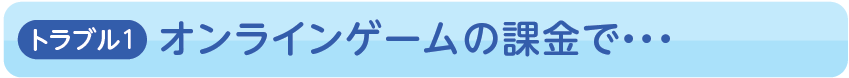 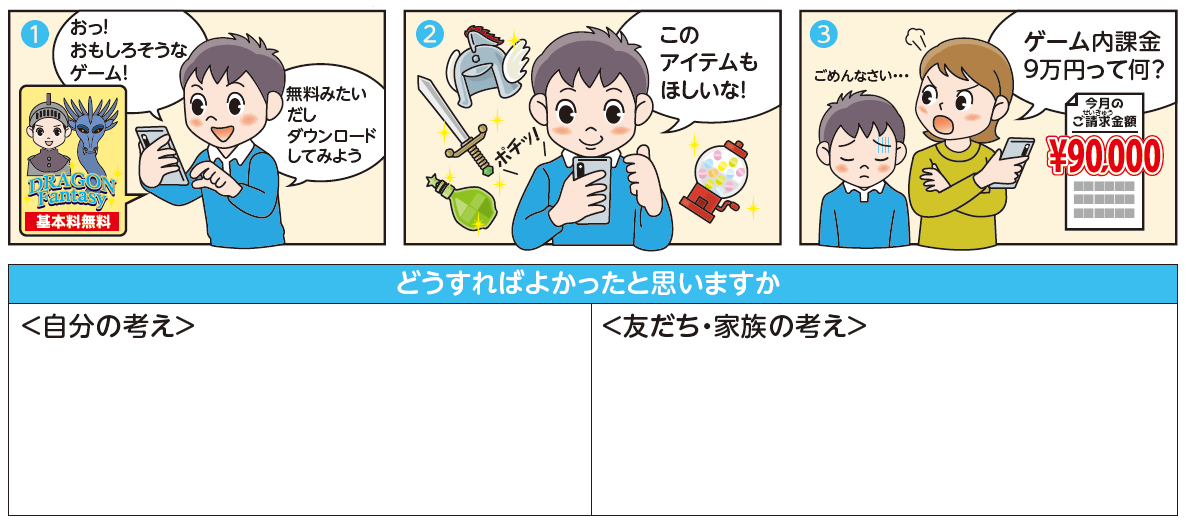 小学生向け「かしこい消費者のススメ」 愛知県県民生活課
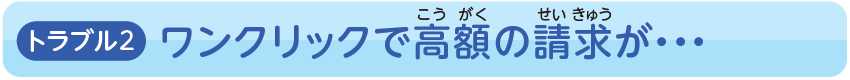 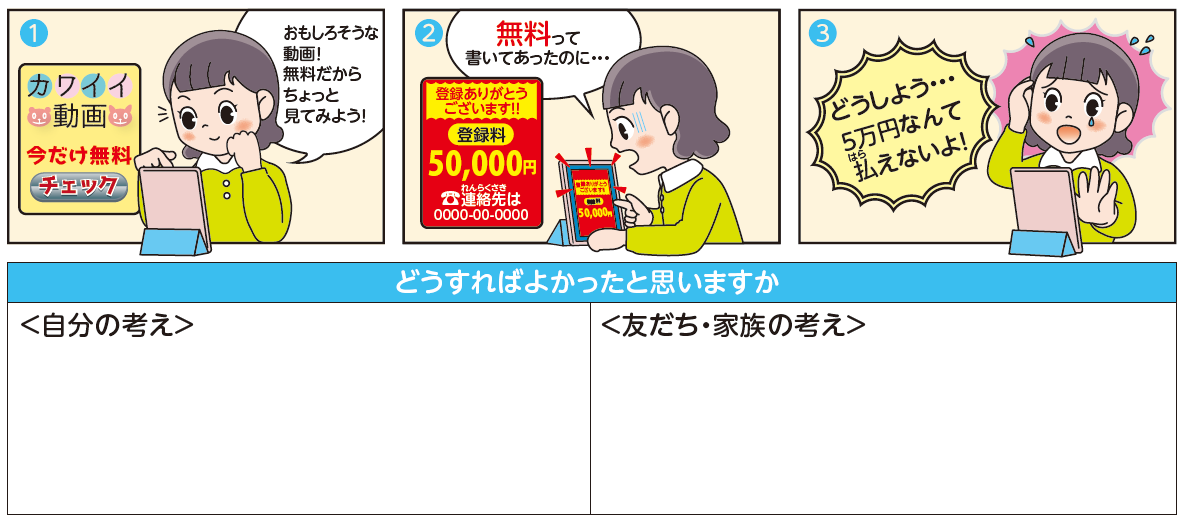 小学生向け「かしこい消費者のススメ」 愛知県県民生活課
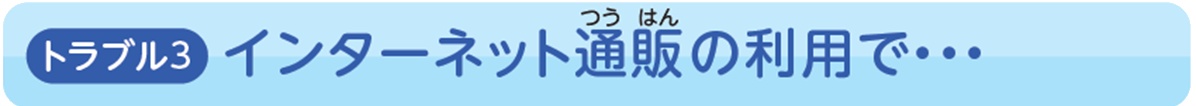 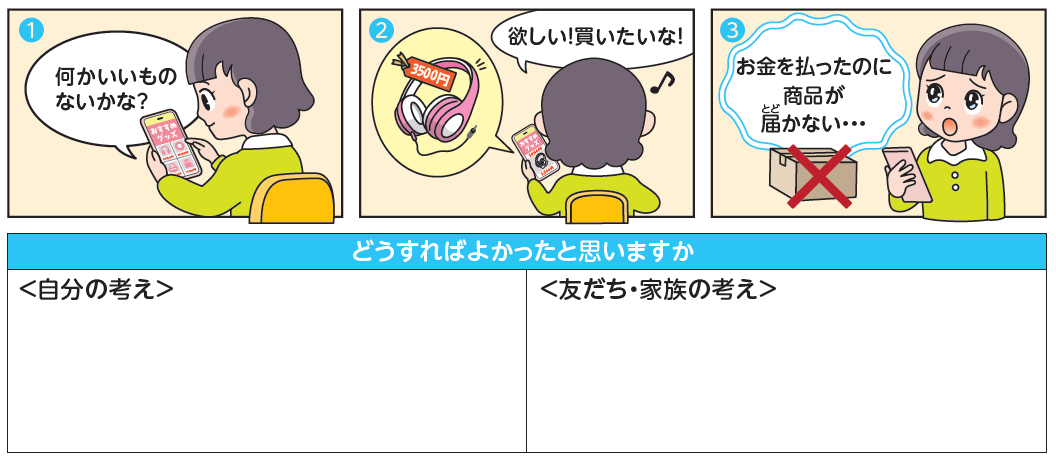 小学生向け「かしこい消費者のススメ」 愛知県県民生活課
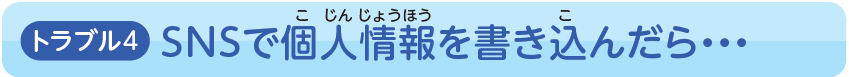 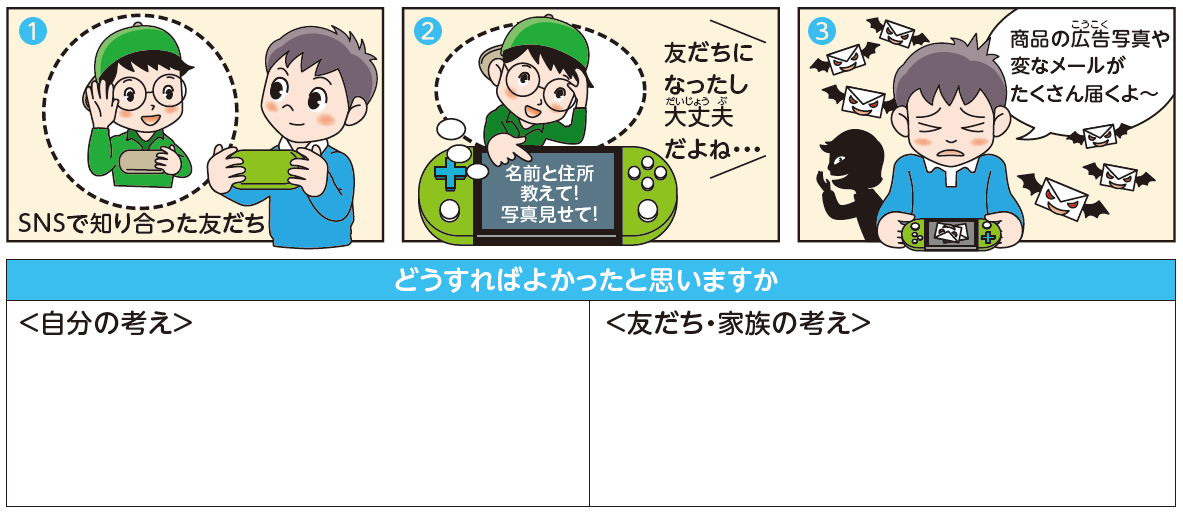 小学生向け「かしこい消費者のススメ」 愛知県県民生活課
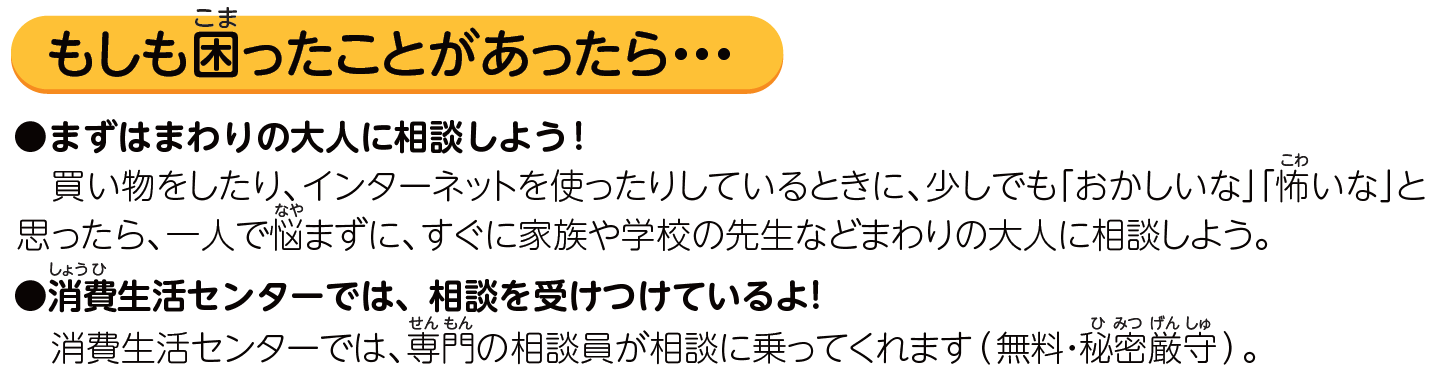 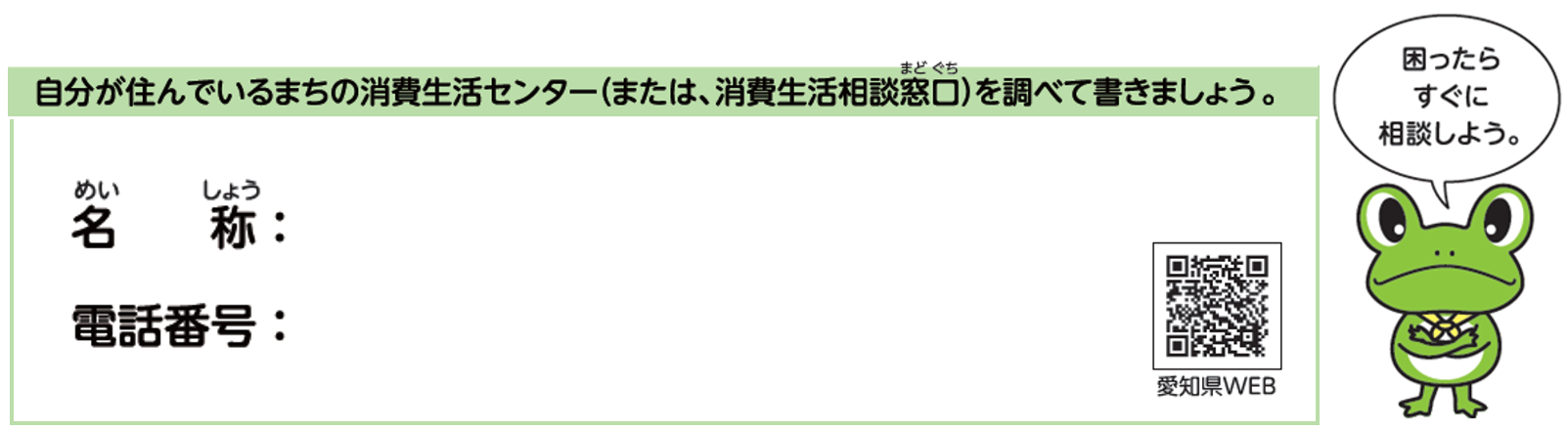 小学生向け「かしこい消費者のススメ」 愛知県県民生活課
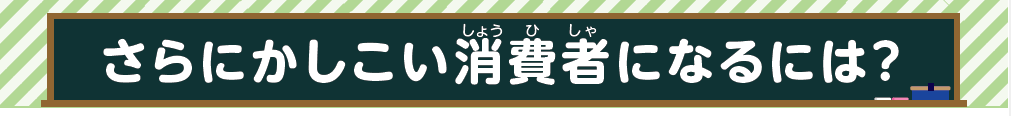 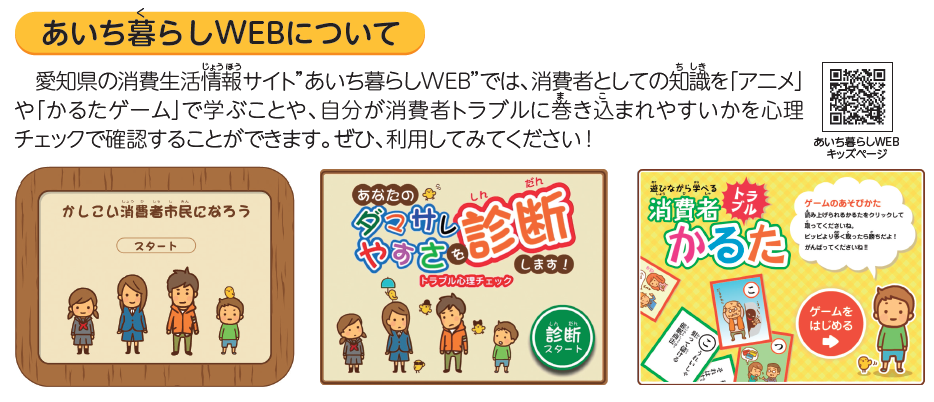 小学生向け「かしこい消費者のススメ」 愛知県県民生活課
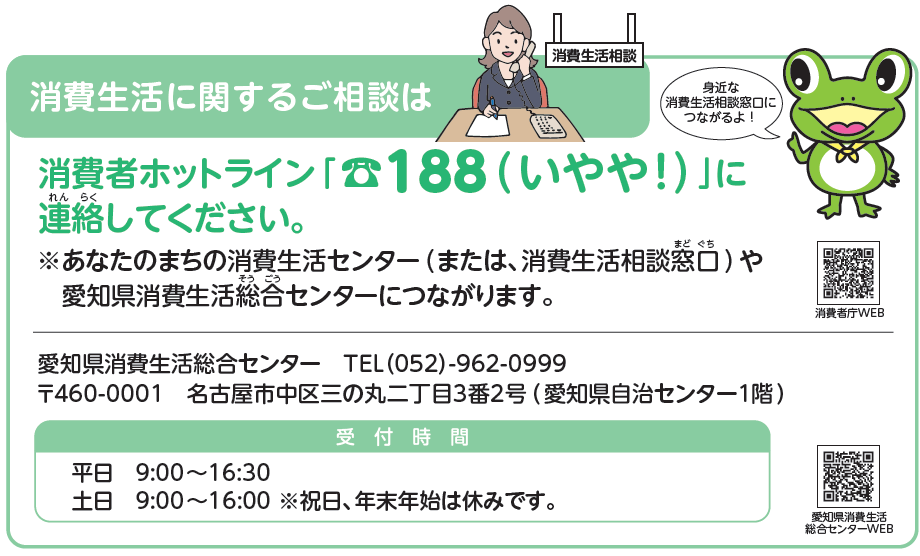 小学生向け「かしこい消費者のススメ」 愛知県県民生活課